Подібність Трикутників у нашому житті
Подібні фігури
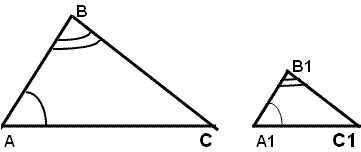 Це фігури у яких відповідні кути рівні а сторони відповідно пропорційні
Використання Подібності Трикутників
Вимірювання Висоти
Спосіб Жуля Верна
B
D
C
A
E
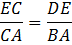 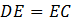 Спосіб Фалеса
A
D
N
B
C
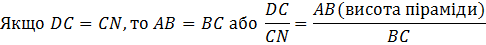 За допомогою зеркала
A
D
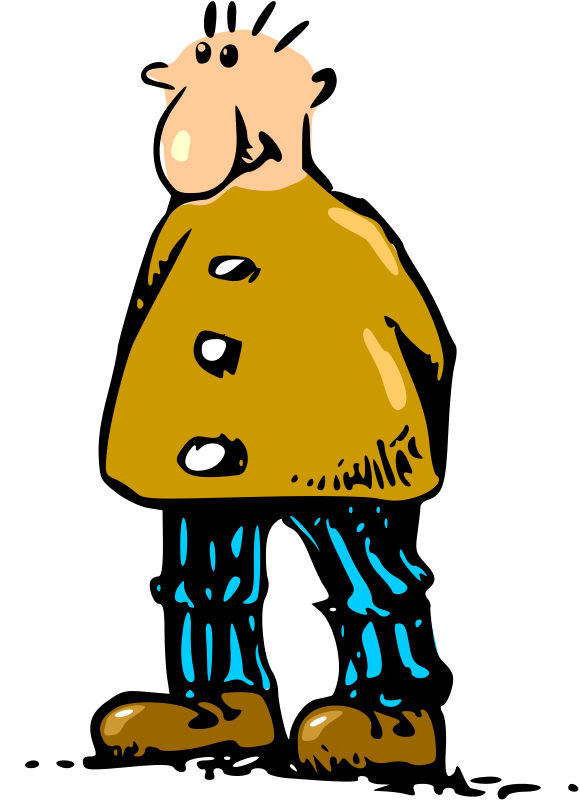 C
E
B
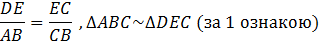 Подібність у природі та житті
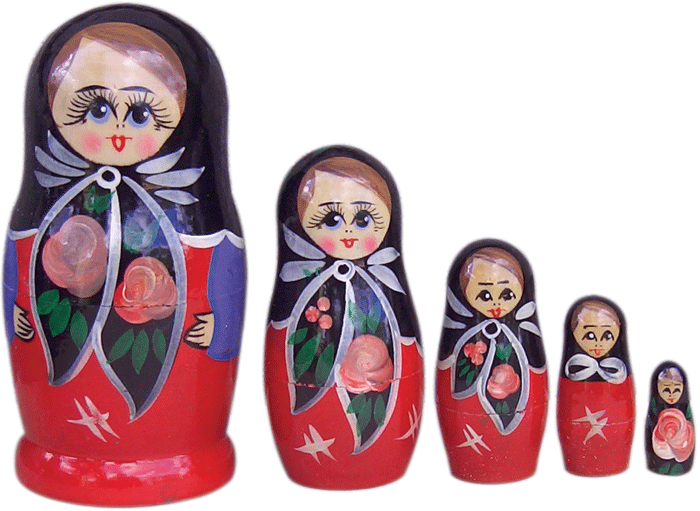 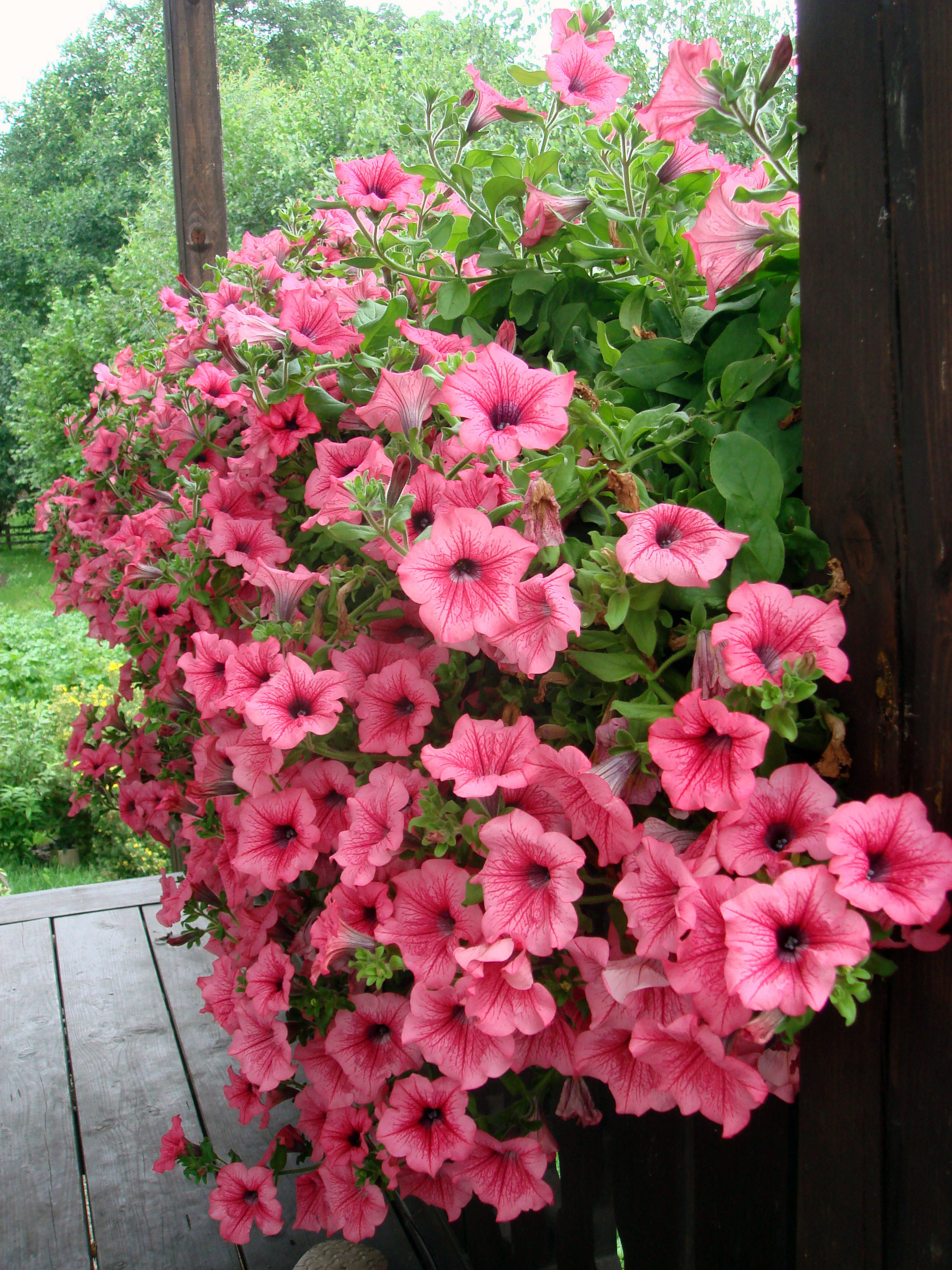 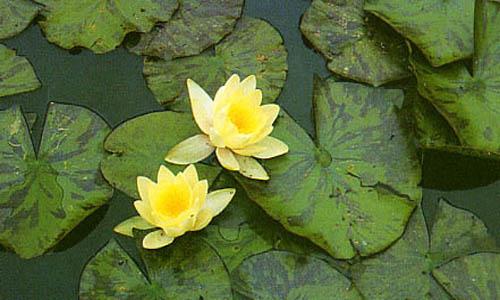 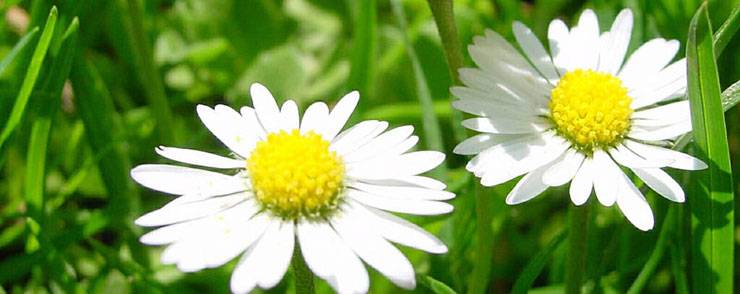 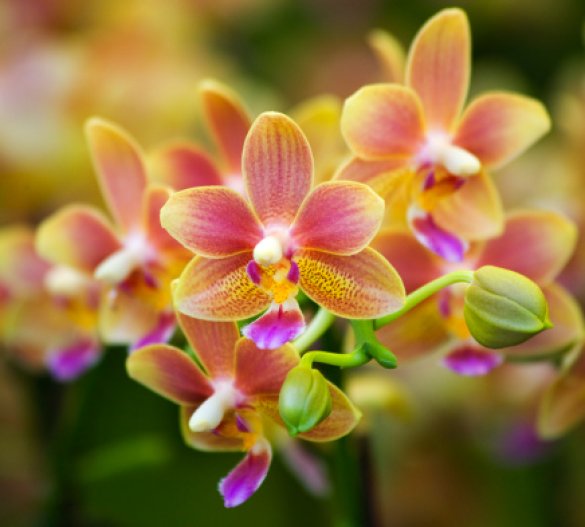 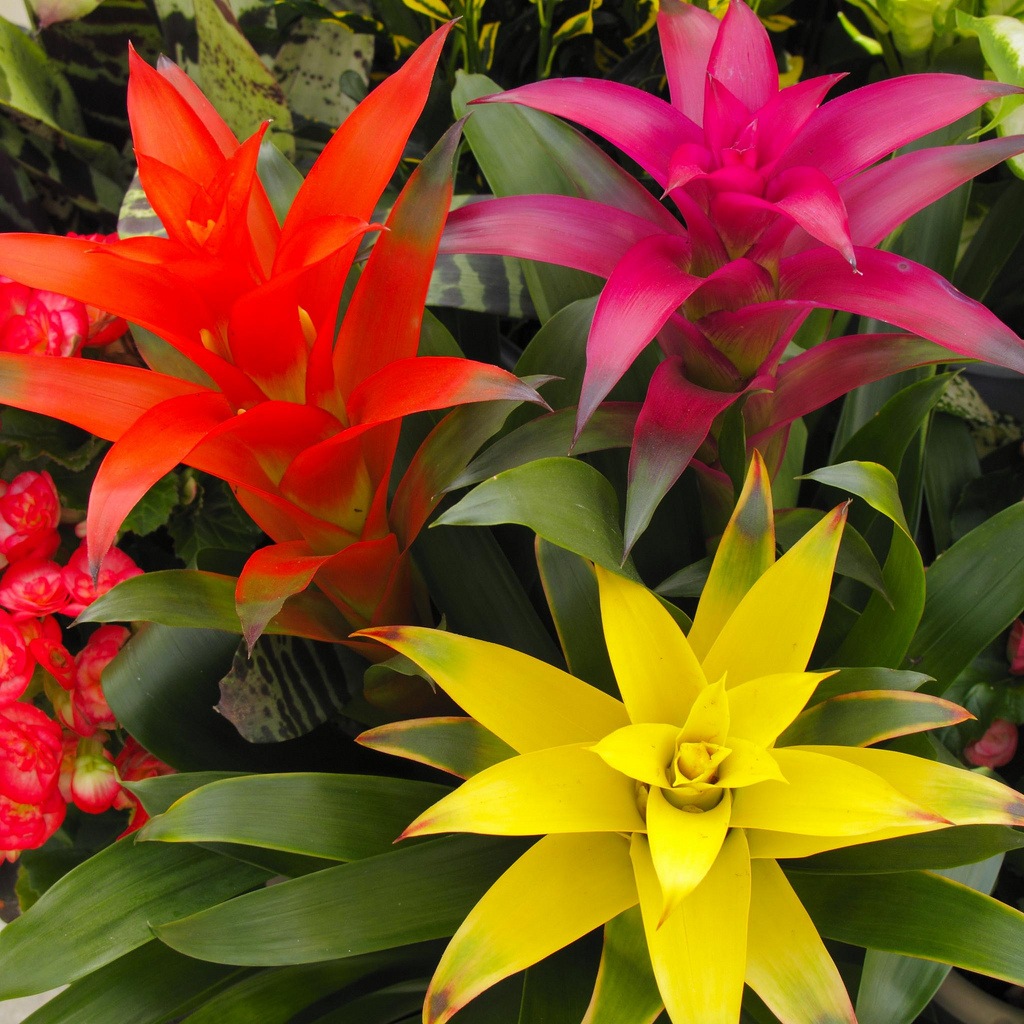 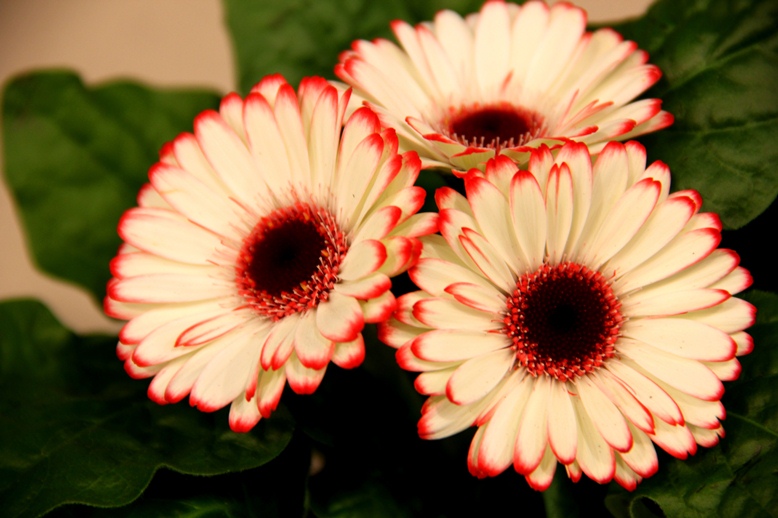 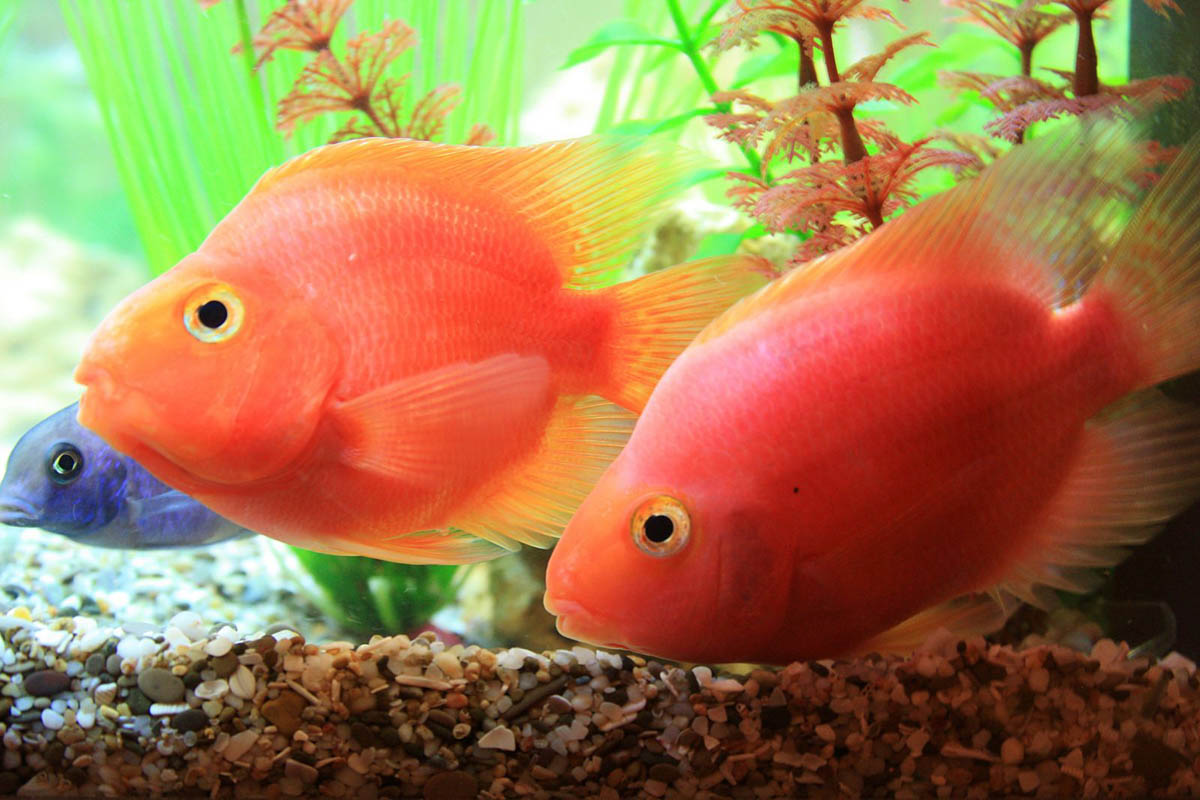 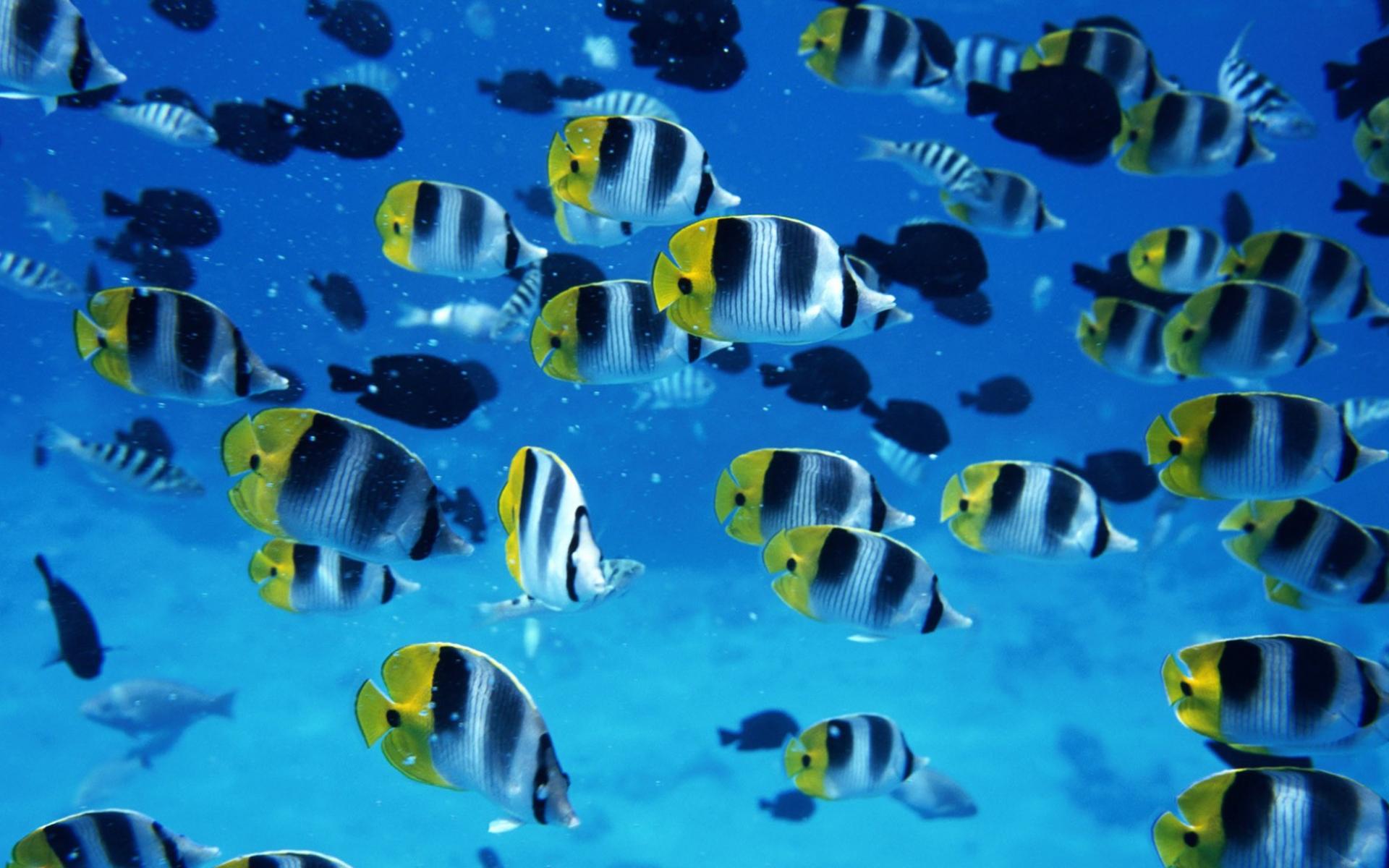 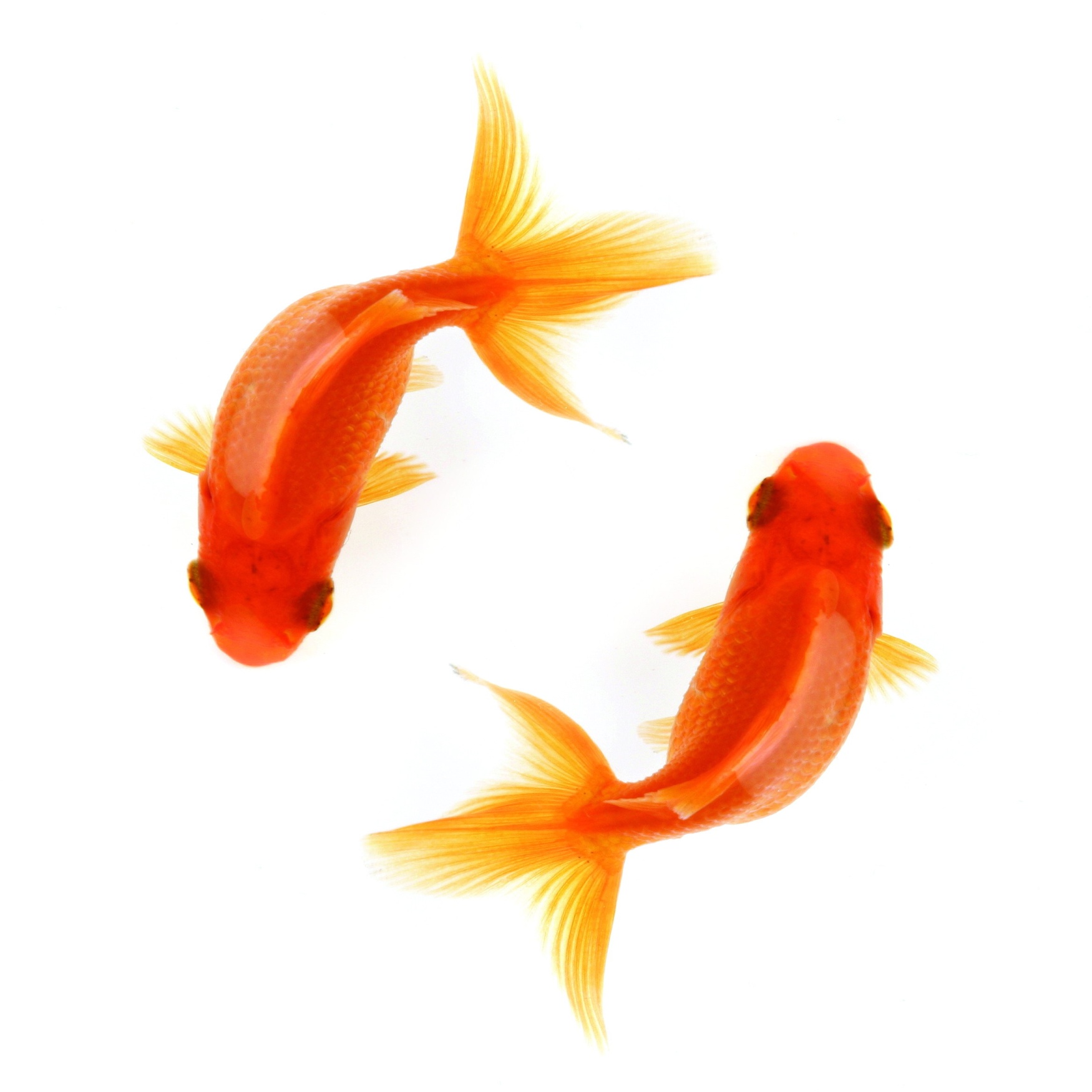 20
Самоподібність
Само подібний об’єкт або  фрактал –  геометрична фігура, що має властивість само подібності, тобто складена з декількох частин, кожна з яких подібна до всієї фігури.
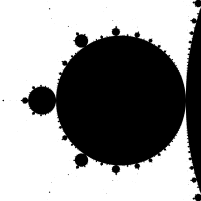 Самоподібність в фракталі Мандельброта
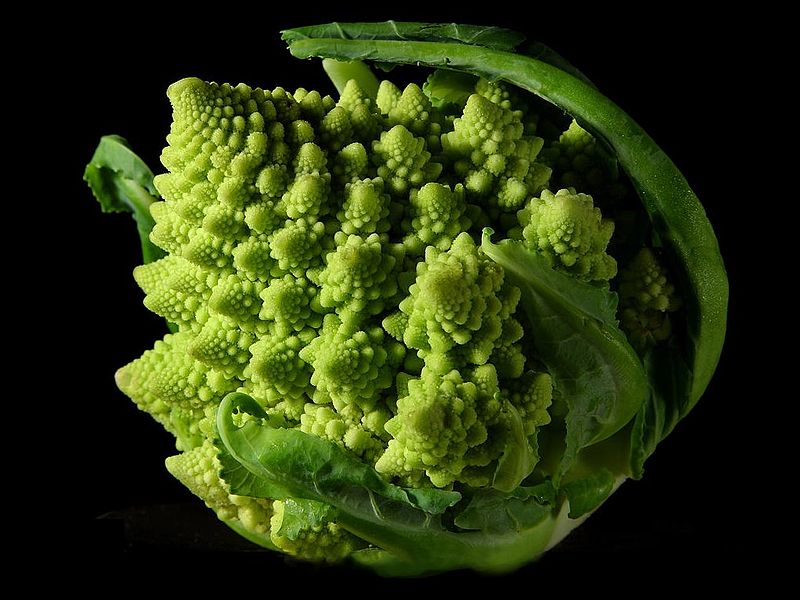 Фрактальна форма качана капусти сорту Романеско
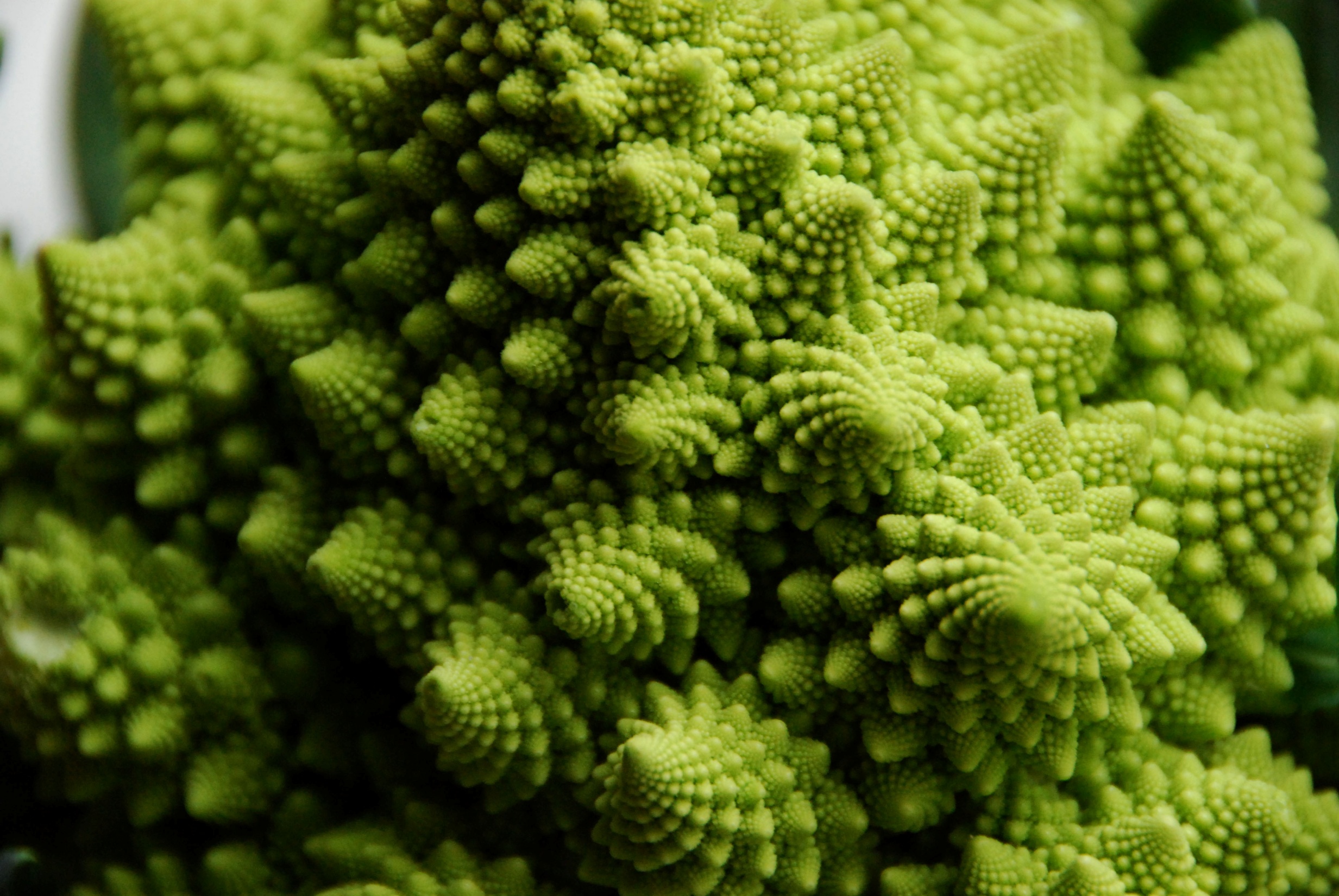 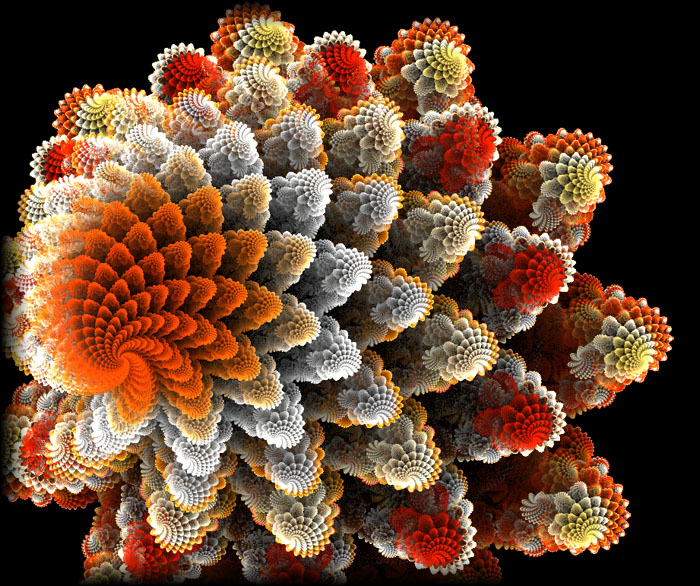 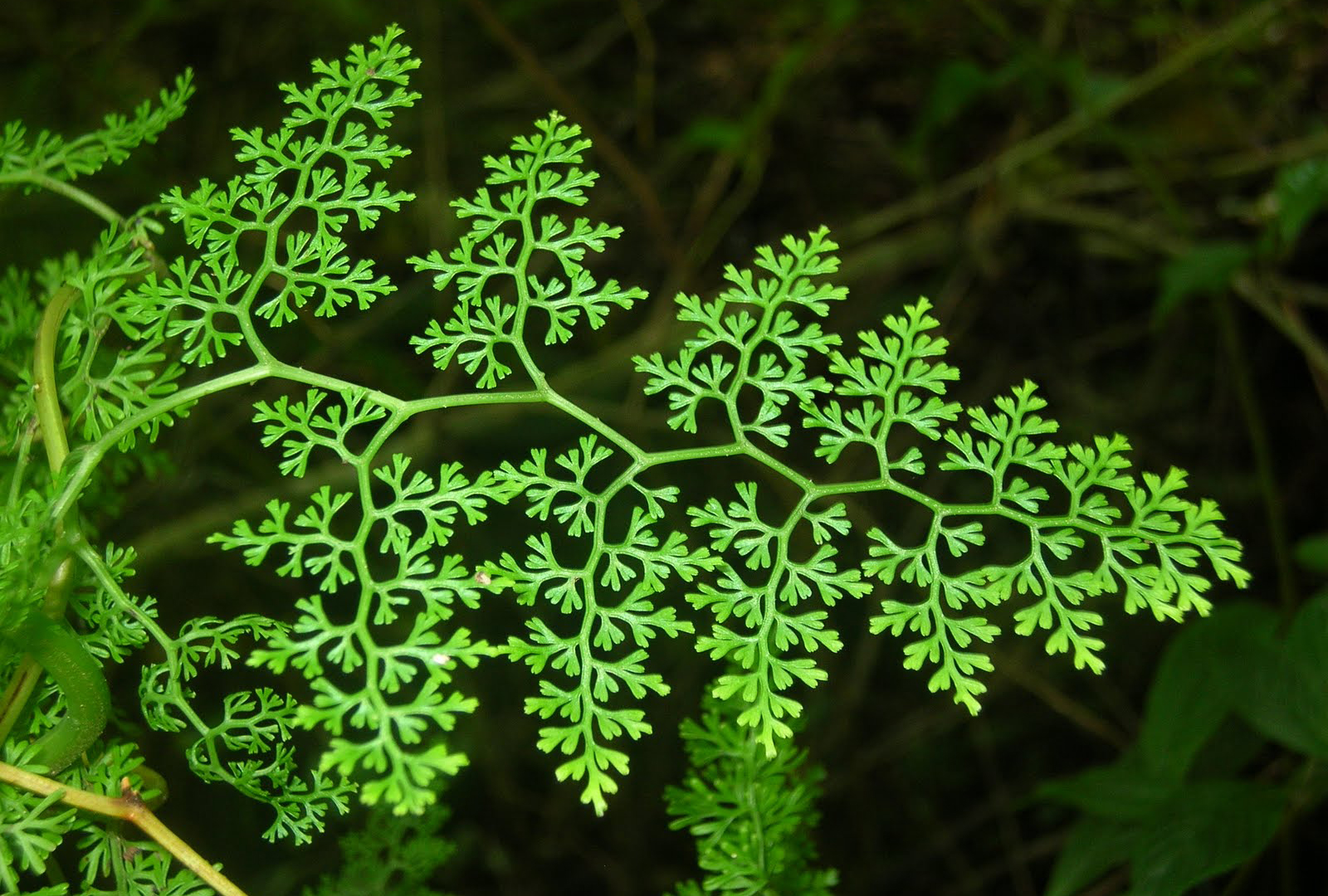 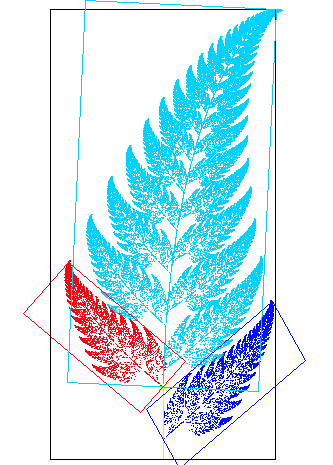 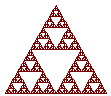 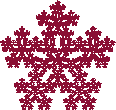 Об'єкти, що володіють фрактальними властивостями в природі:
Корали 
Морські зірки і їжаки 
Морські раковини 
Квіти і рослини (броколі, капуста) 
Крони дерев і листя рослин 
Кровоносна система і бронхи людей і тварин 
Сніжинки 
Хмари 
Блискавки 
Утворені на стеклах візерунки 
Кристали
29
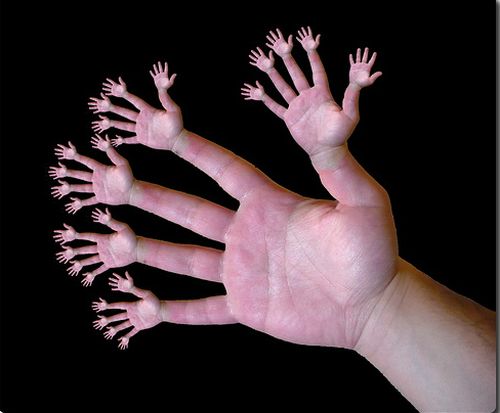